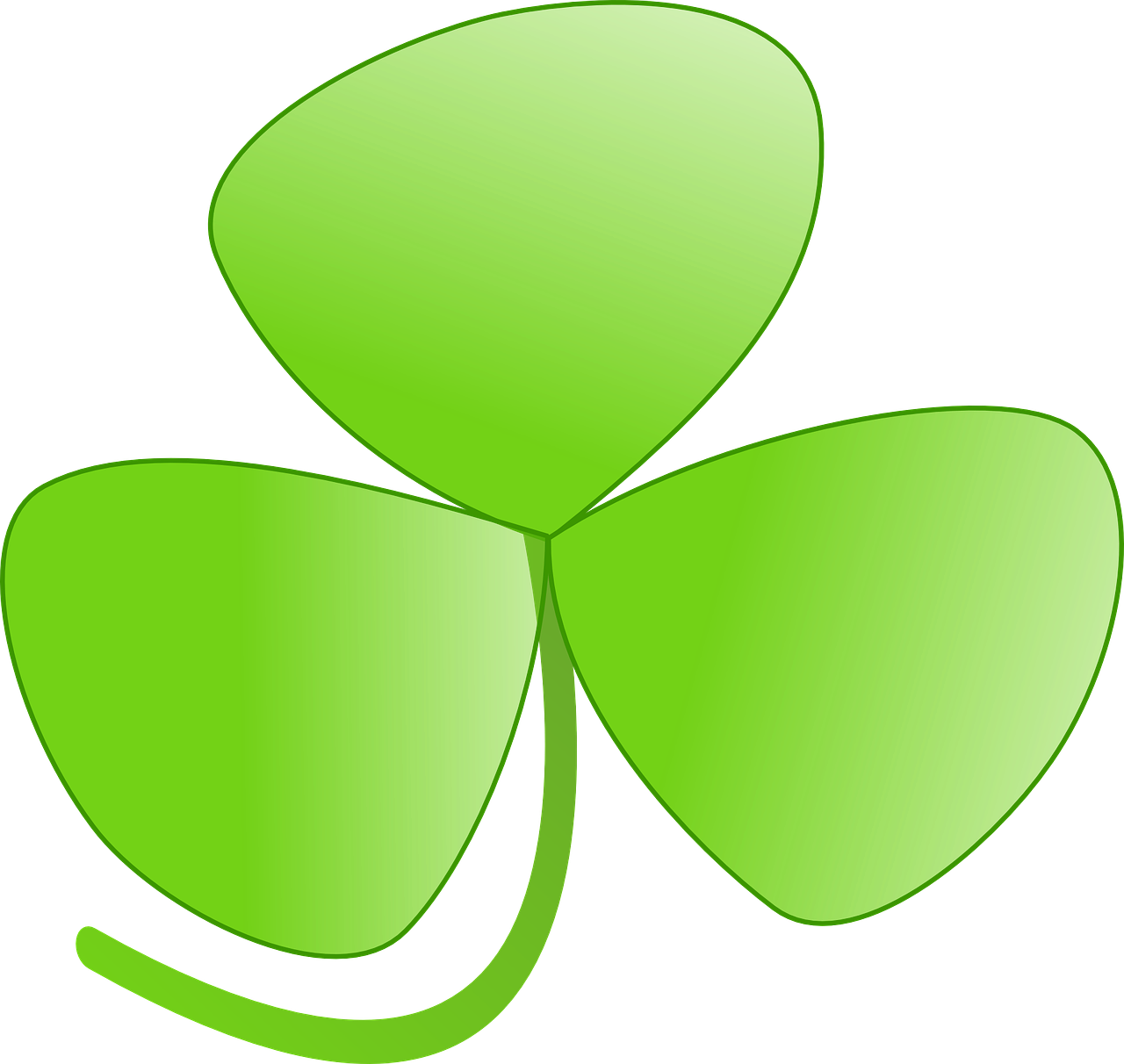 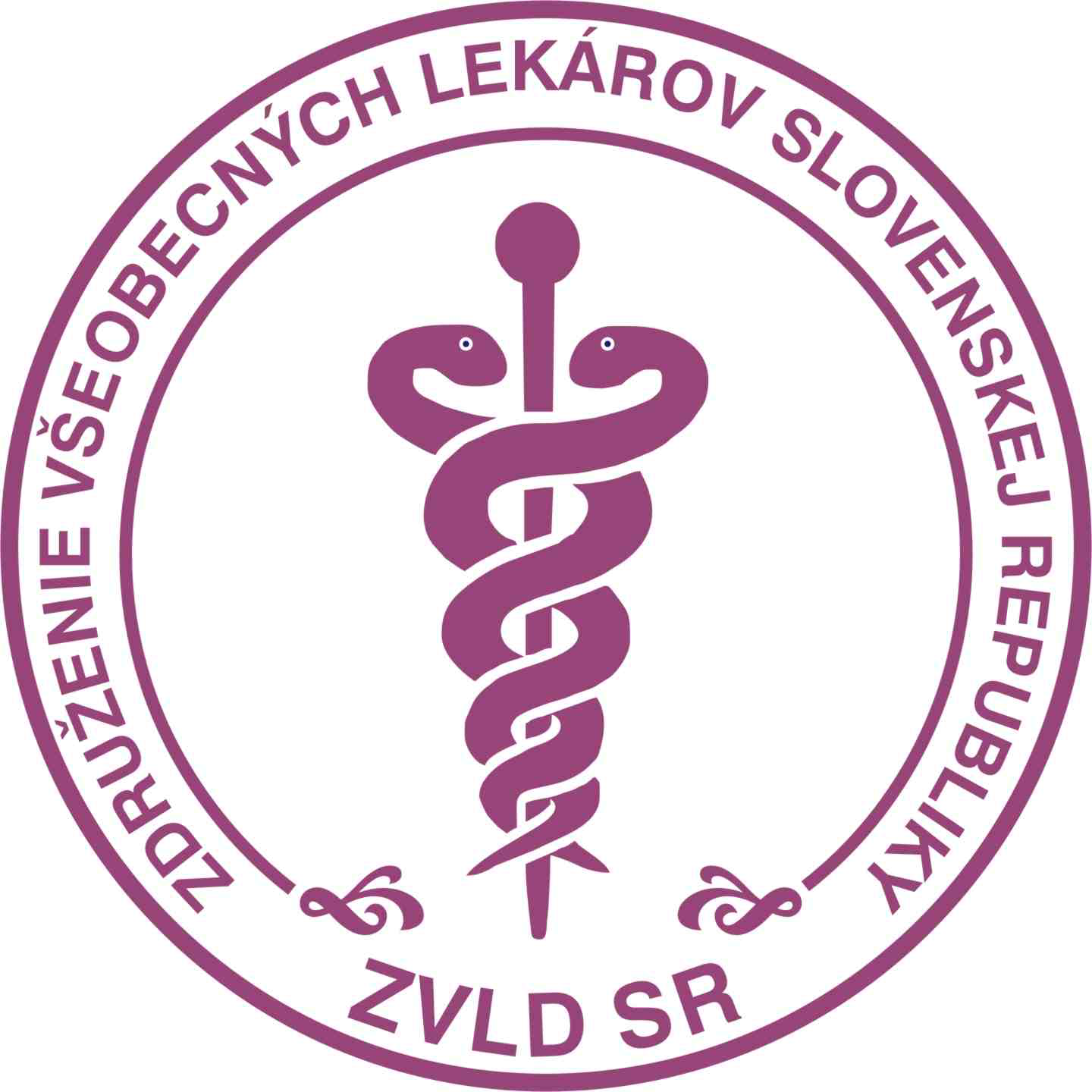 Hospodárenie združenia  ZVLD SR o.z. za rok 2018 a rozpočet  na rok 2019.
III. Riadny snem ZVLD SR o.z. 
25.04.2019
Nižná nad Oravou
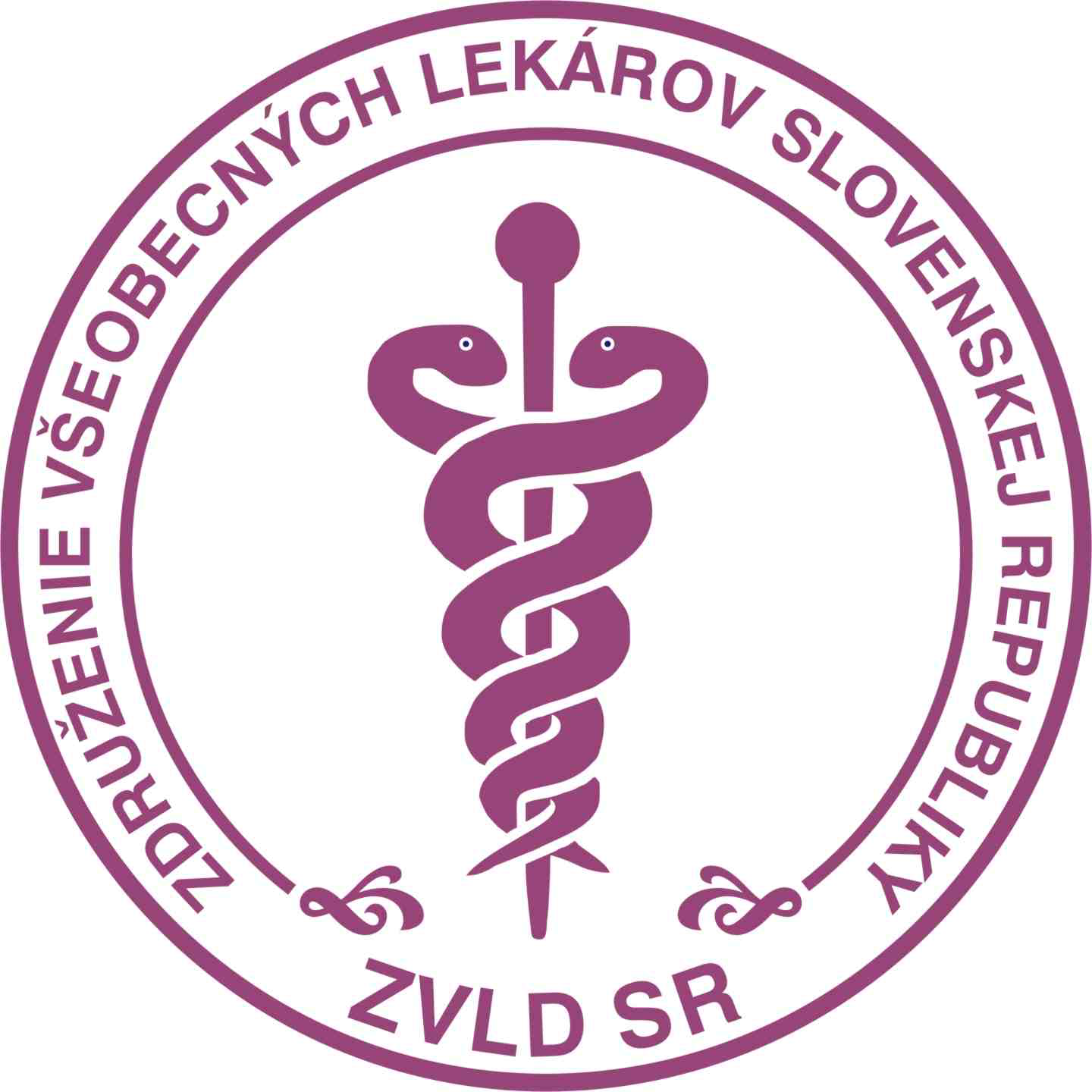 Zápisné a členské príspevky                                 do ZVLD SR o.z.
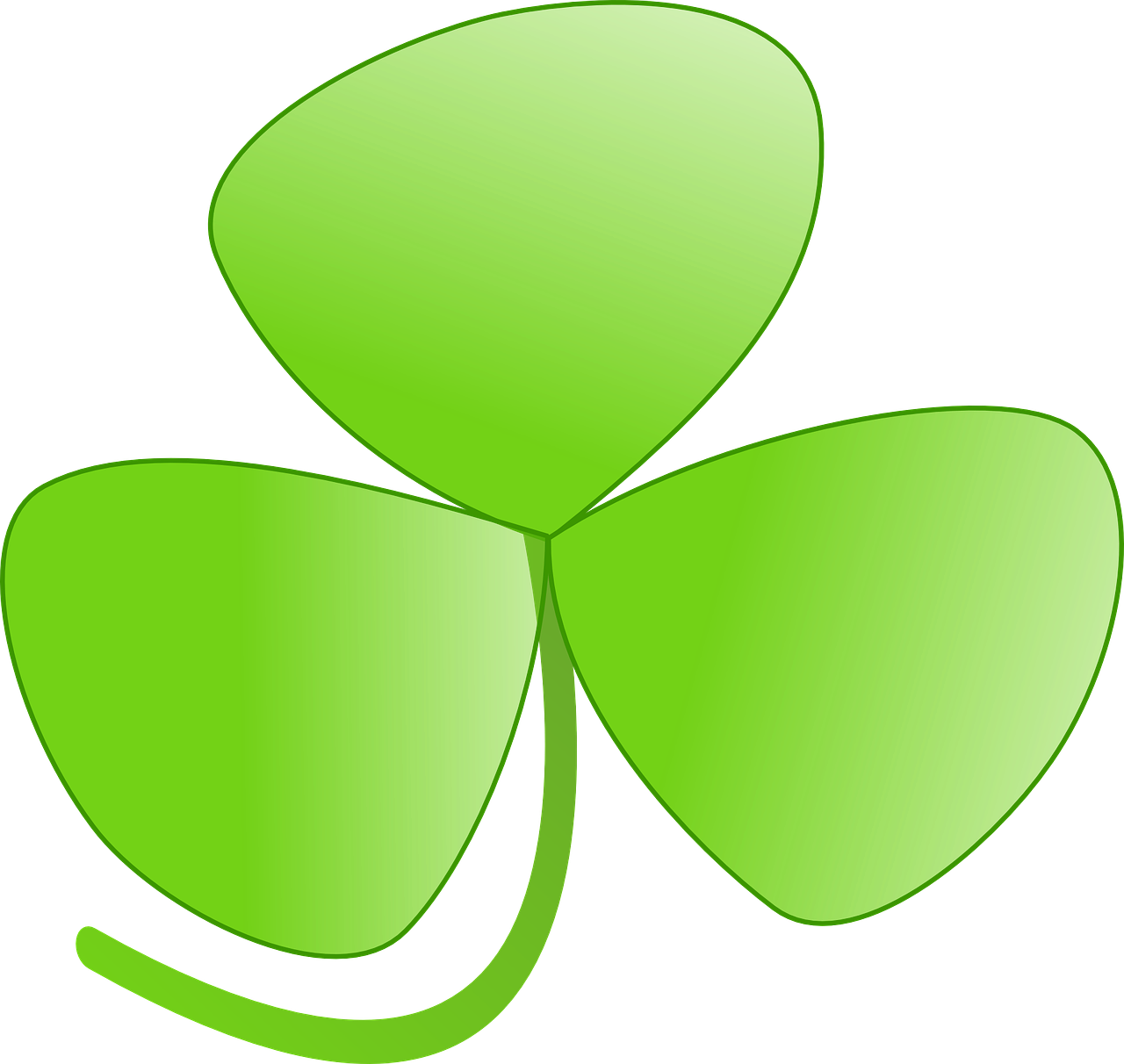 Zápisné a členské príspevky na obdobie                                          od 01.01.2018 do 31.12.2018  a v roku 2019


				               Zápisné		Členské ročné
Rezidenti VLD: 		   	10,- Eur	         	 25,- Eur
Lekári VLD:	                  	25,- Eur		   	 50,- Eur
 
Zápisné a členské príspevky   do občianskeho združenia ZVLD SR o.z. na obdobie roka 2020 navrhuje Správna rada ZVLD SR o.z.  ponechať v  nezmenenej výške.
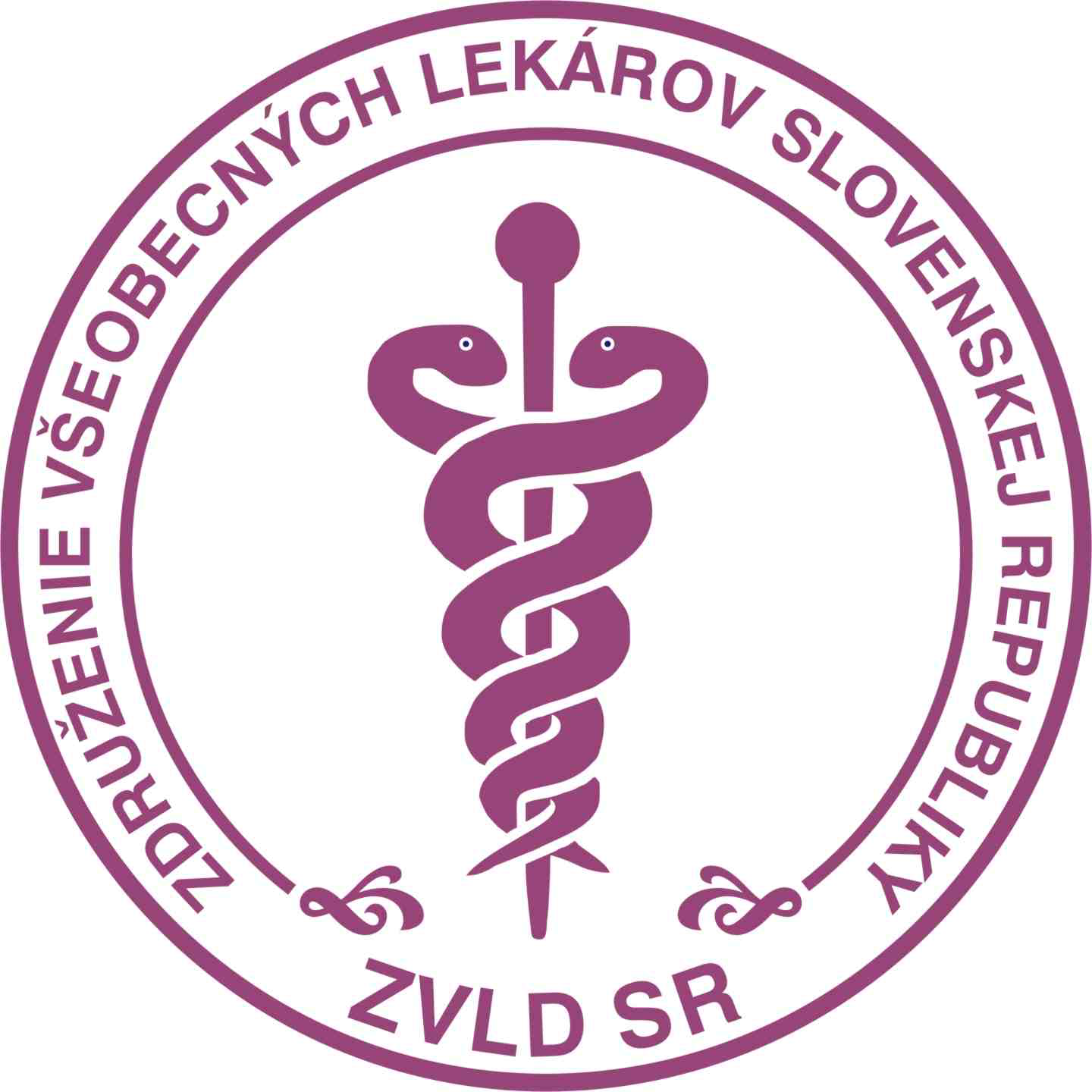 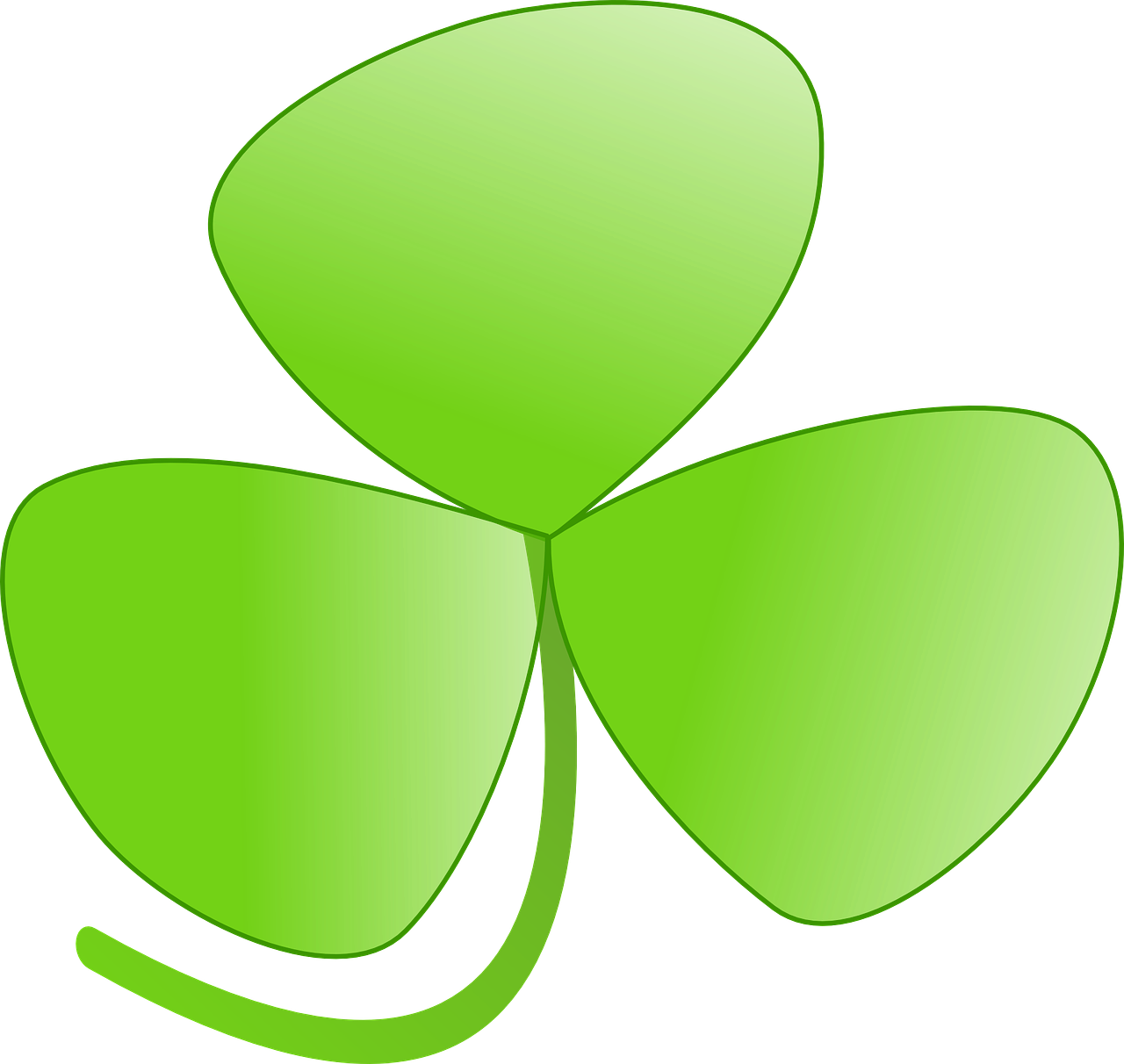 Hospodárenie ZVLD SR o.z. v roku 2018Nezdaňovaná činnosť
Príjmy bežné spolu:                   23 470,00 Eur
     z toho:        
    
    - členské príspevky                     11 005,00 Eur
    - príjem z podielu 2% dane             265,00 Eur
    - príjmy ostatné                           12 200,00 Eur 

Výdavky bežné spolu:                12 504,00 Eur      

Rozdiel príjmov a výdavkov:     10 966,00 Eur
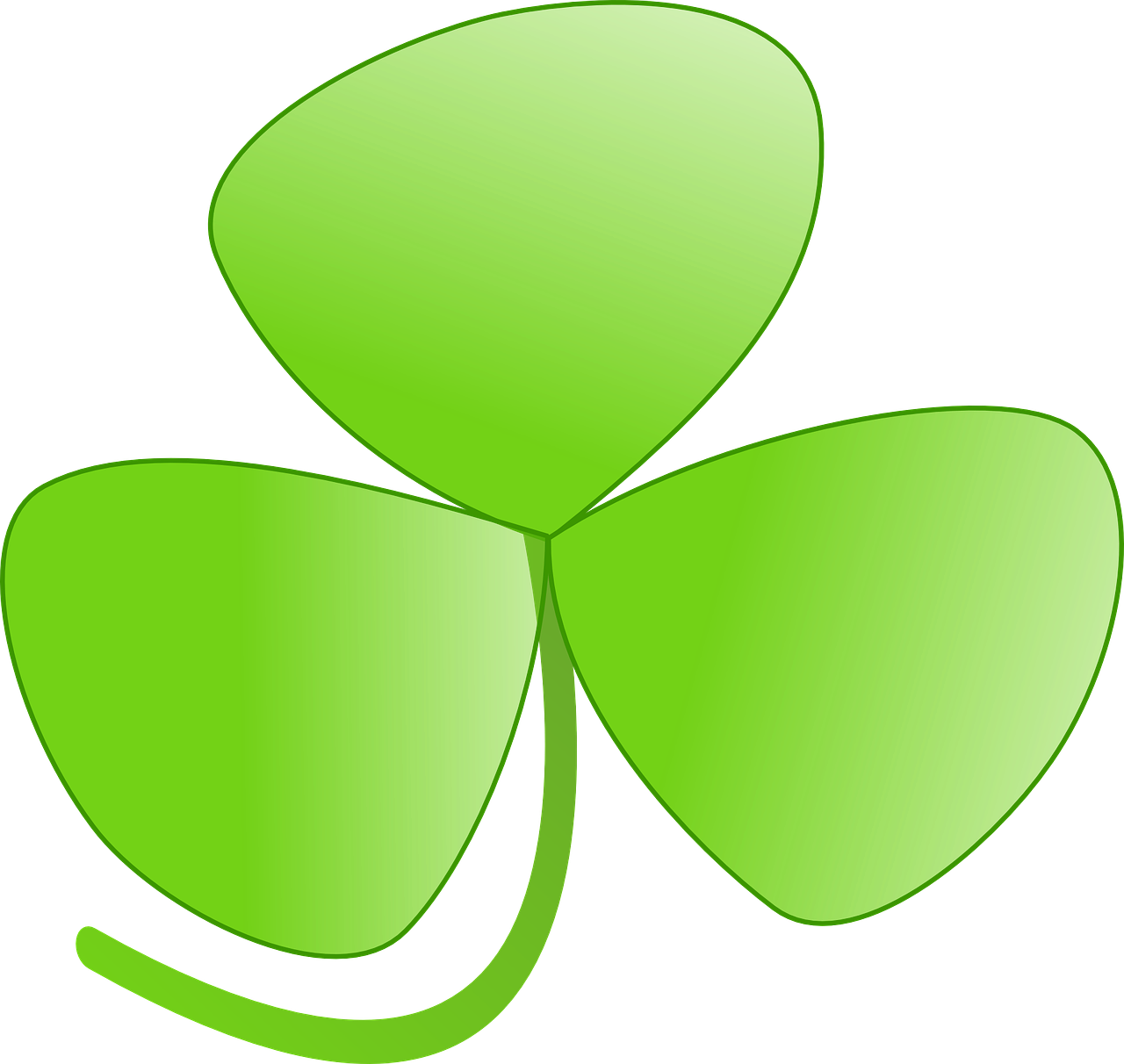 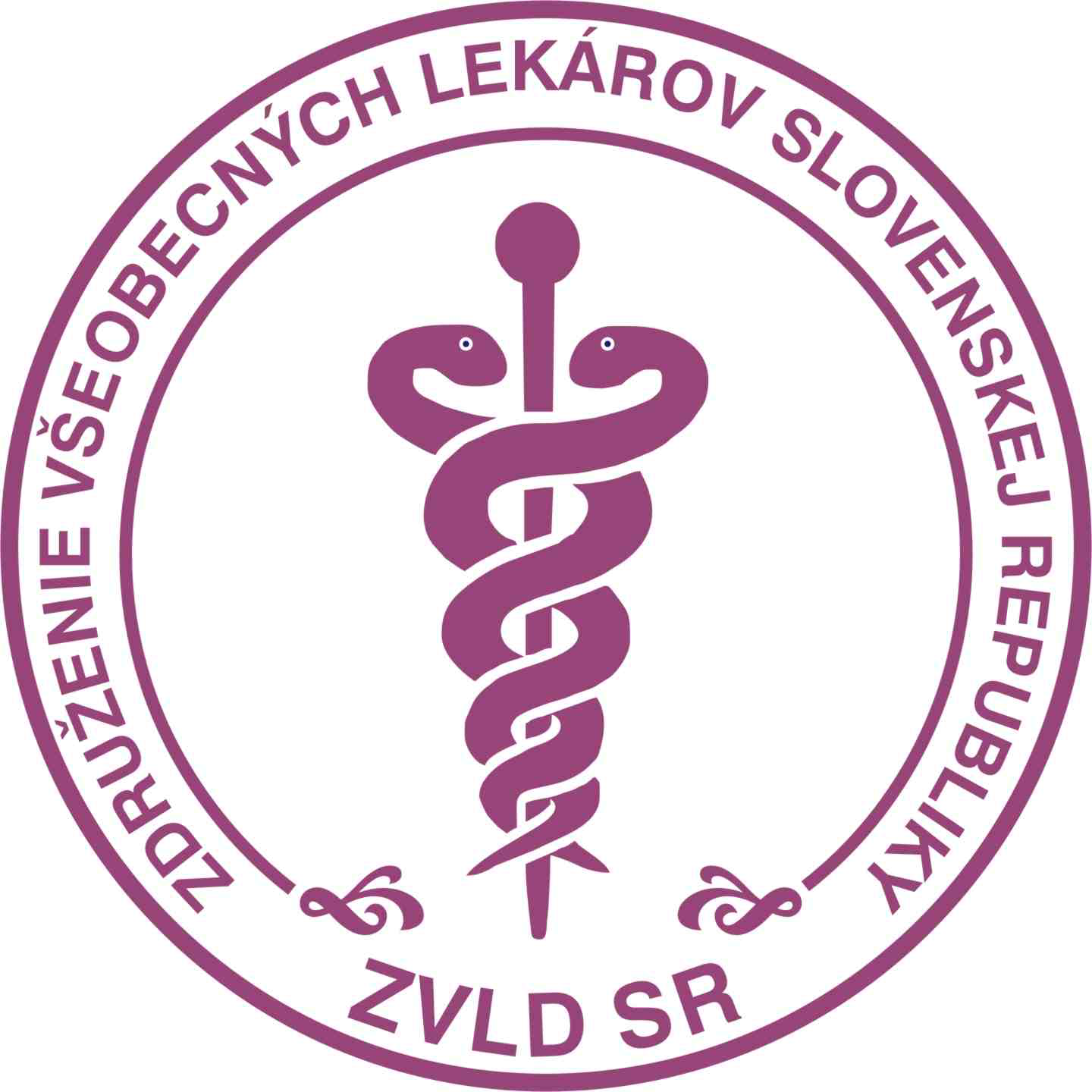 Hospodárenie  ZVLD SR o.z. v roku 2018Zdaňovaná činnosť
Občianske združenie ZVLD SR o.z. v roku 2018 nevykonávalo zdaňovanú činnosť.
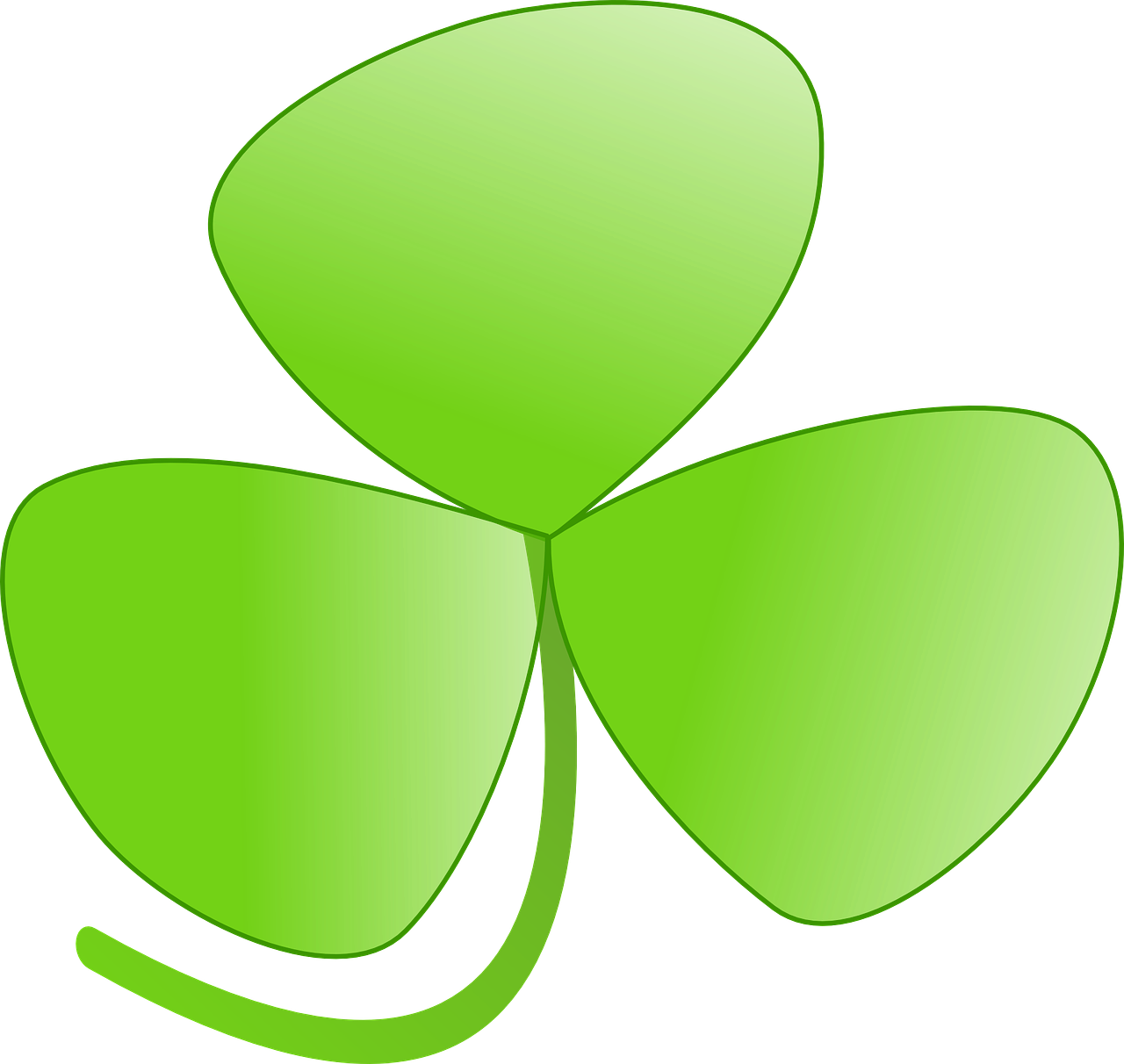 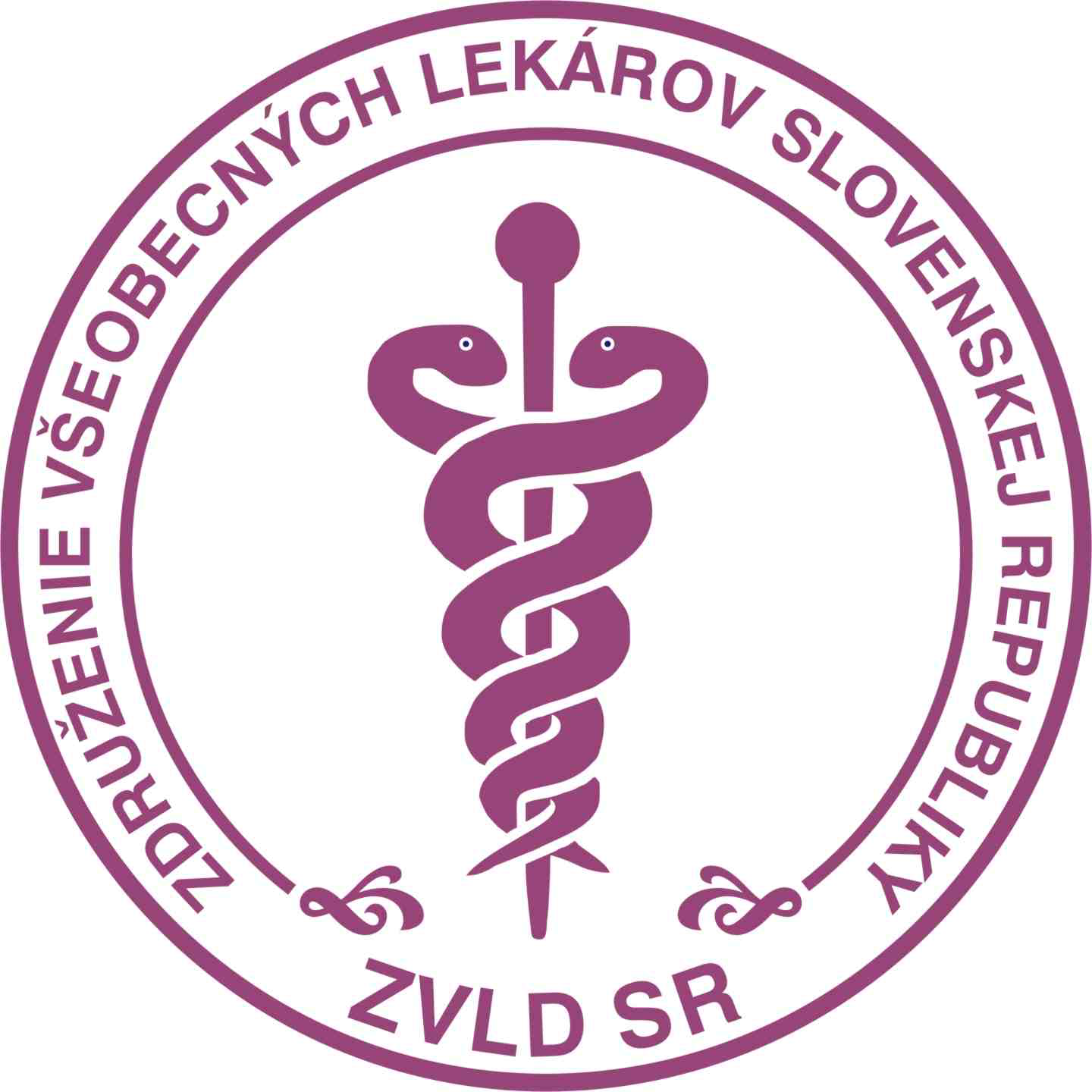 Rozpočet ZVLD SR o.z. na rok 2019
Príjmy bežné spolu:                      15 000,00 Eur
Výdavky bežné spolu:                   13 000,00 Eur
Rozdiel príjmov a výdavkov (NČ):  2 000,00 Eur

Príjmy  zo zdaňovanej   činnosti sa v roku 2019 nepredpokladajú.
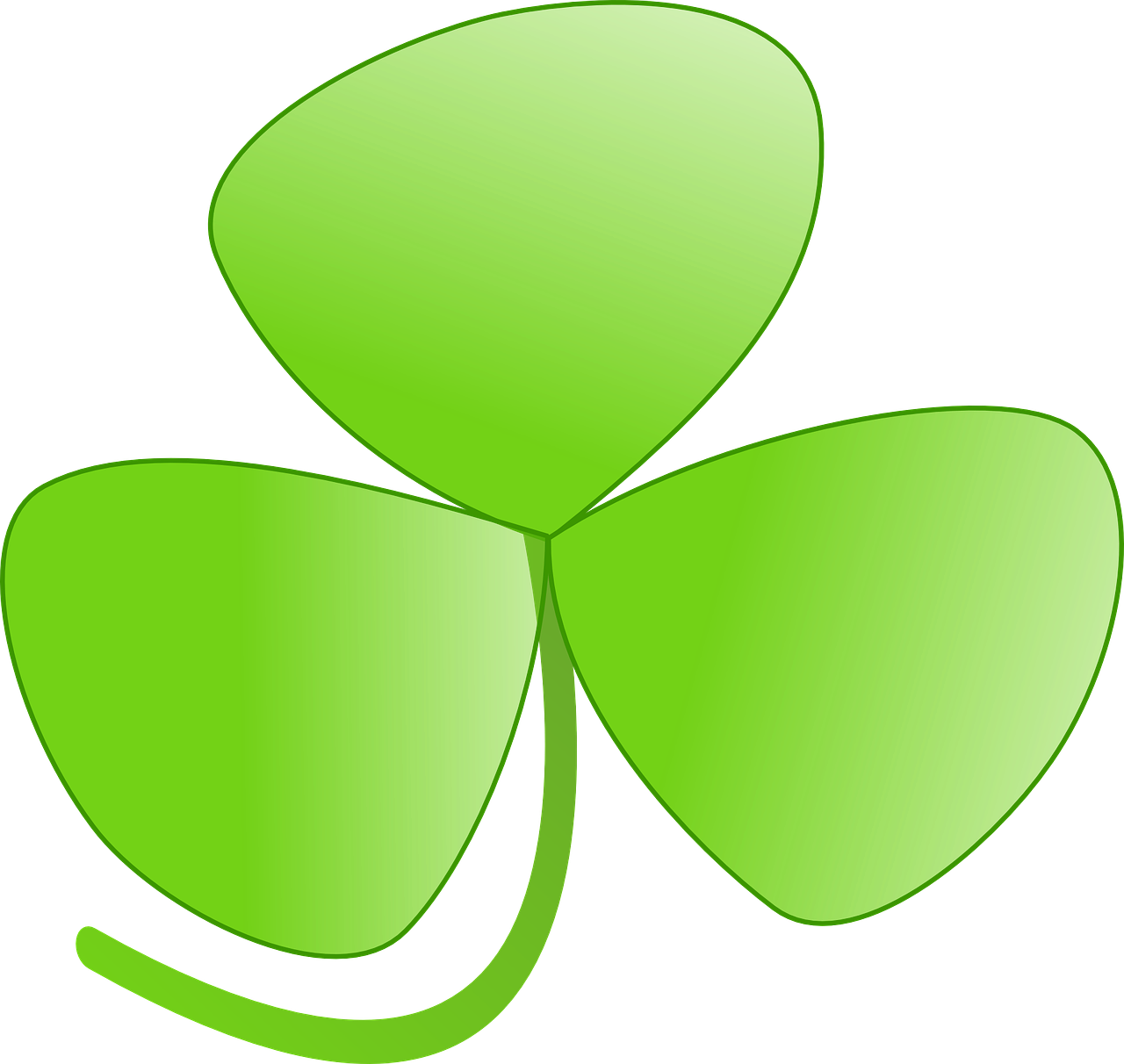 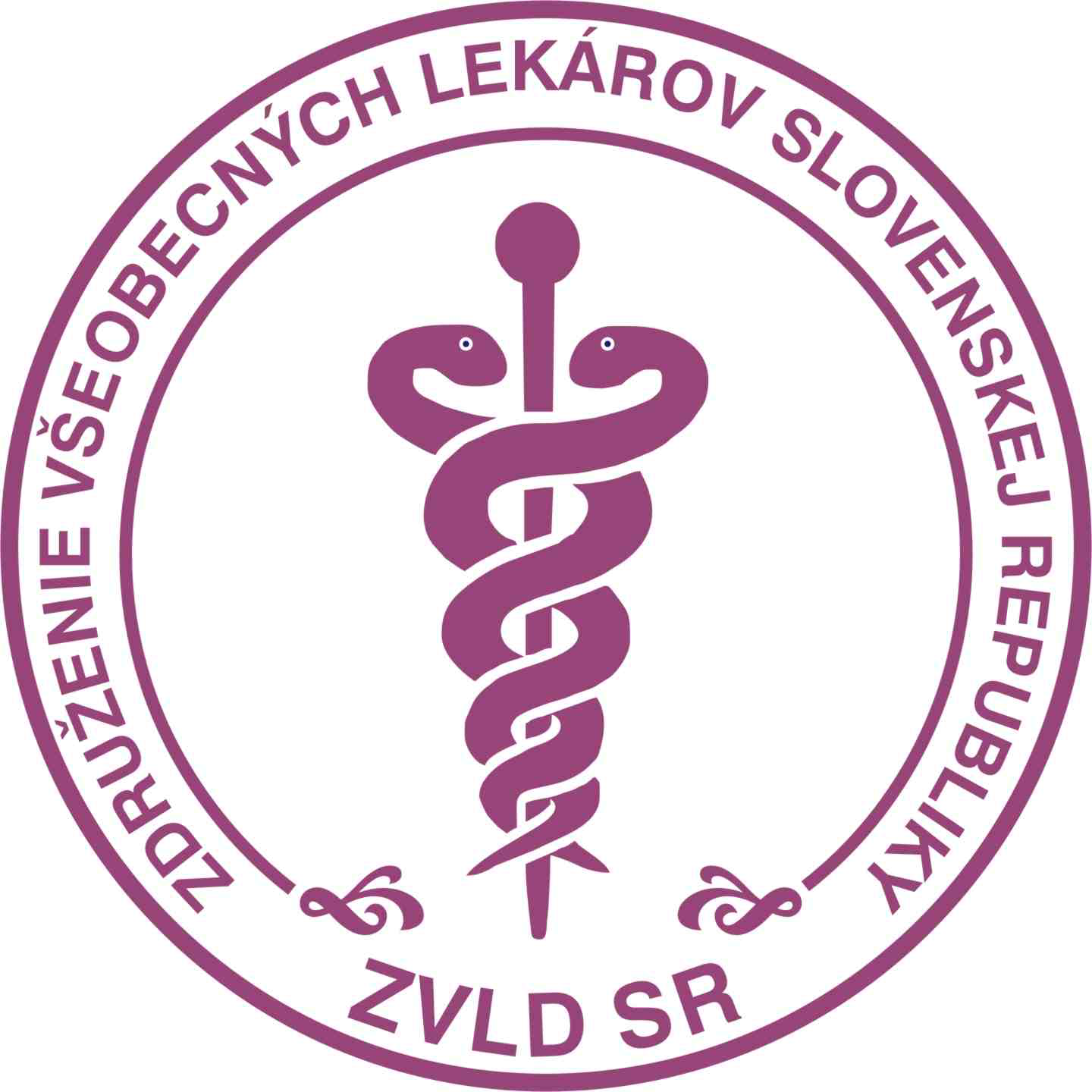 Členská základňa ZVLD SR o.z.
Počet členov k 31.12.2016:       155
Počet členov k 31.12.2017:       312

Počet členov k 31.12.2018:       315
Počet členov k 31.03.2019:       311
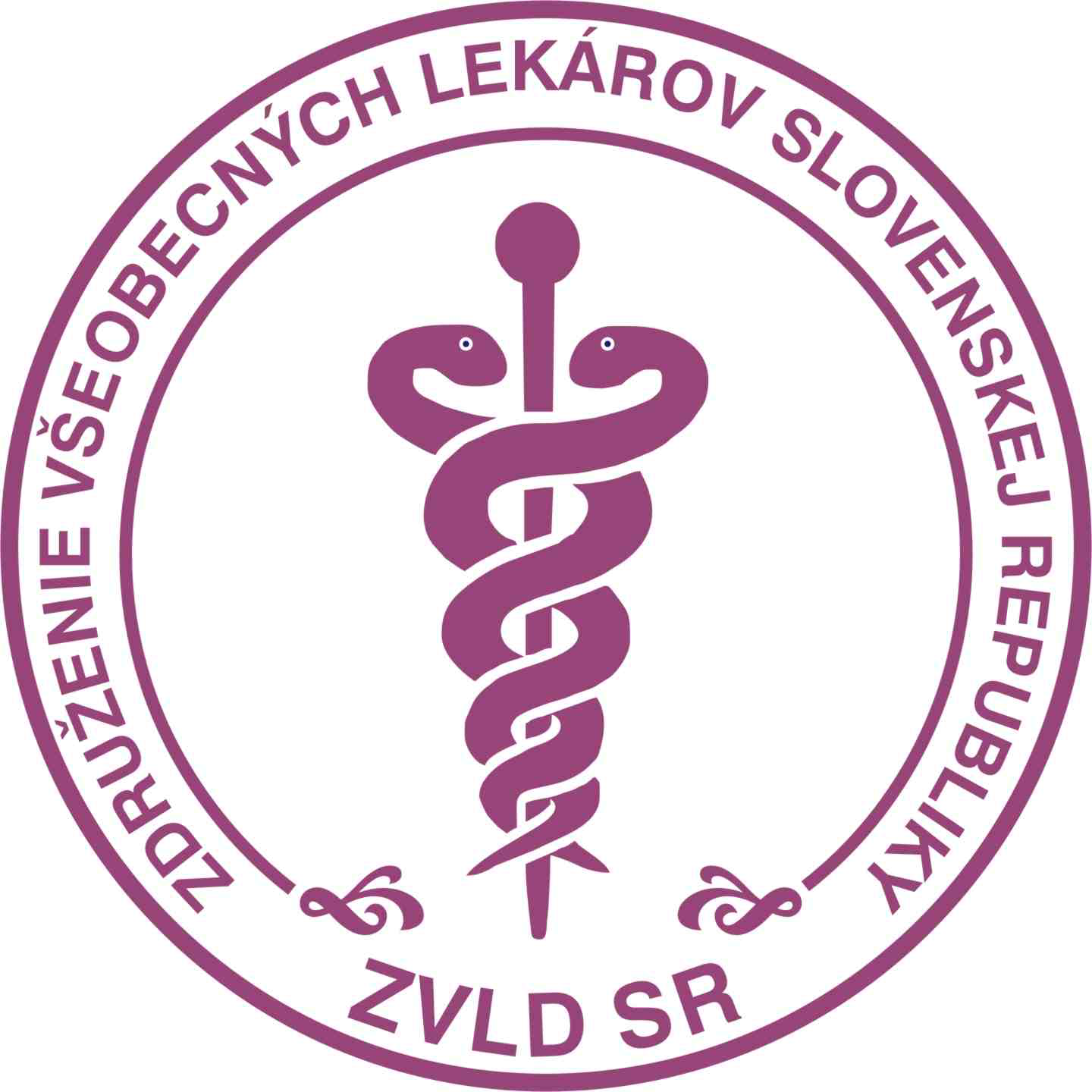 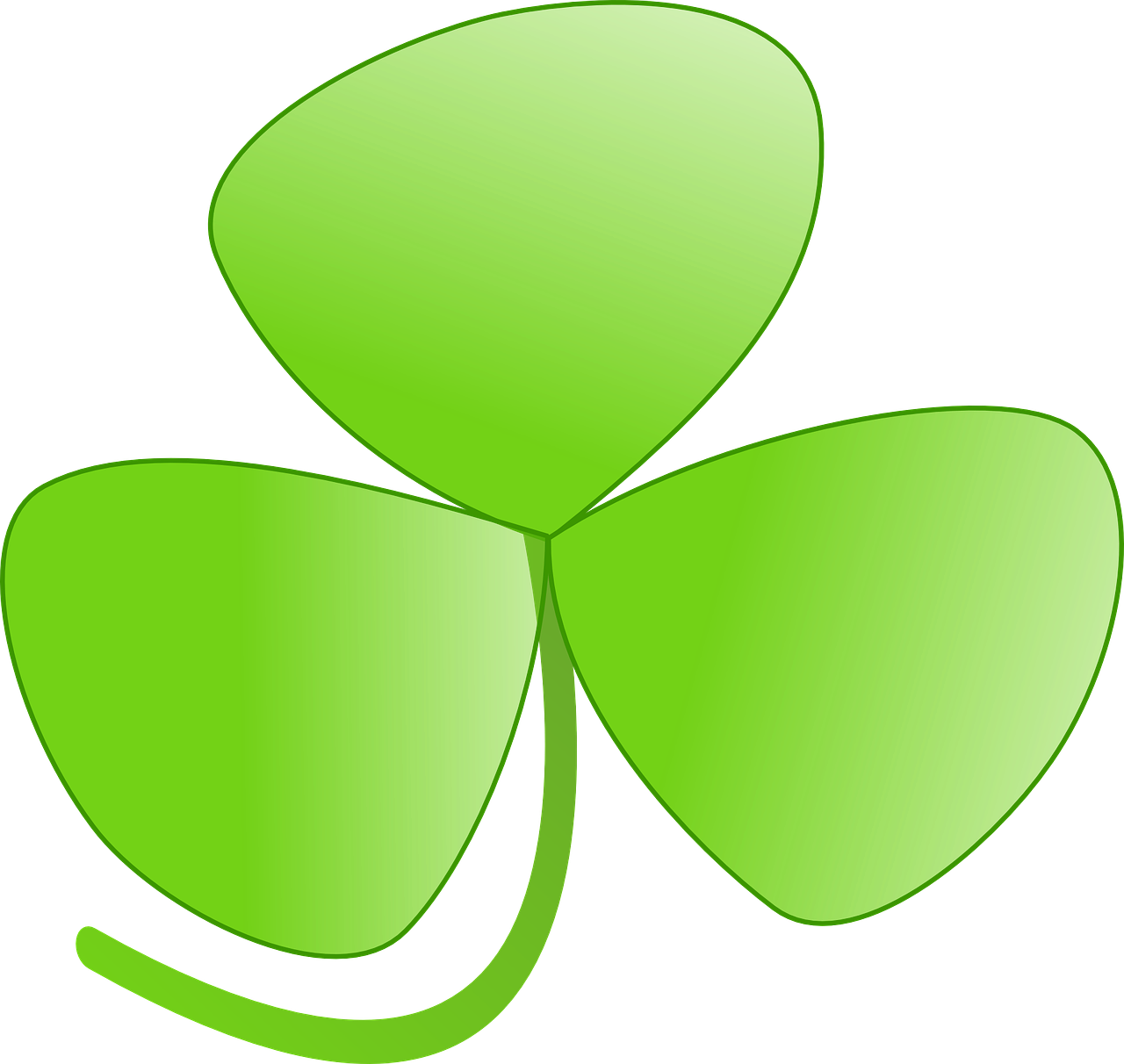 Hospodárenie LSPP n.o. v roku 2018
Príjmy bežné spolu:                             200,00 Eur
Výdavky bežné spolu:                       9 800,00 Eur
Rozdiel príjmov a výdavkov (NČ):  -9 600,00 Eur

Príjmy zdaňovaná činnosť:           95 625,00 Eur
Výdavky zdaňovaná činnosť:        87 351,00 Eur
Rozdiel príjmov a výdavkov (ZČ):   8 274,00 Eur
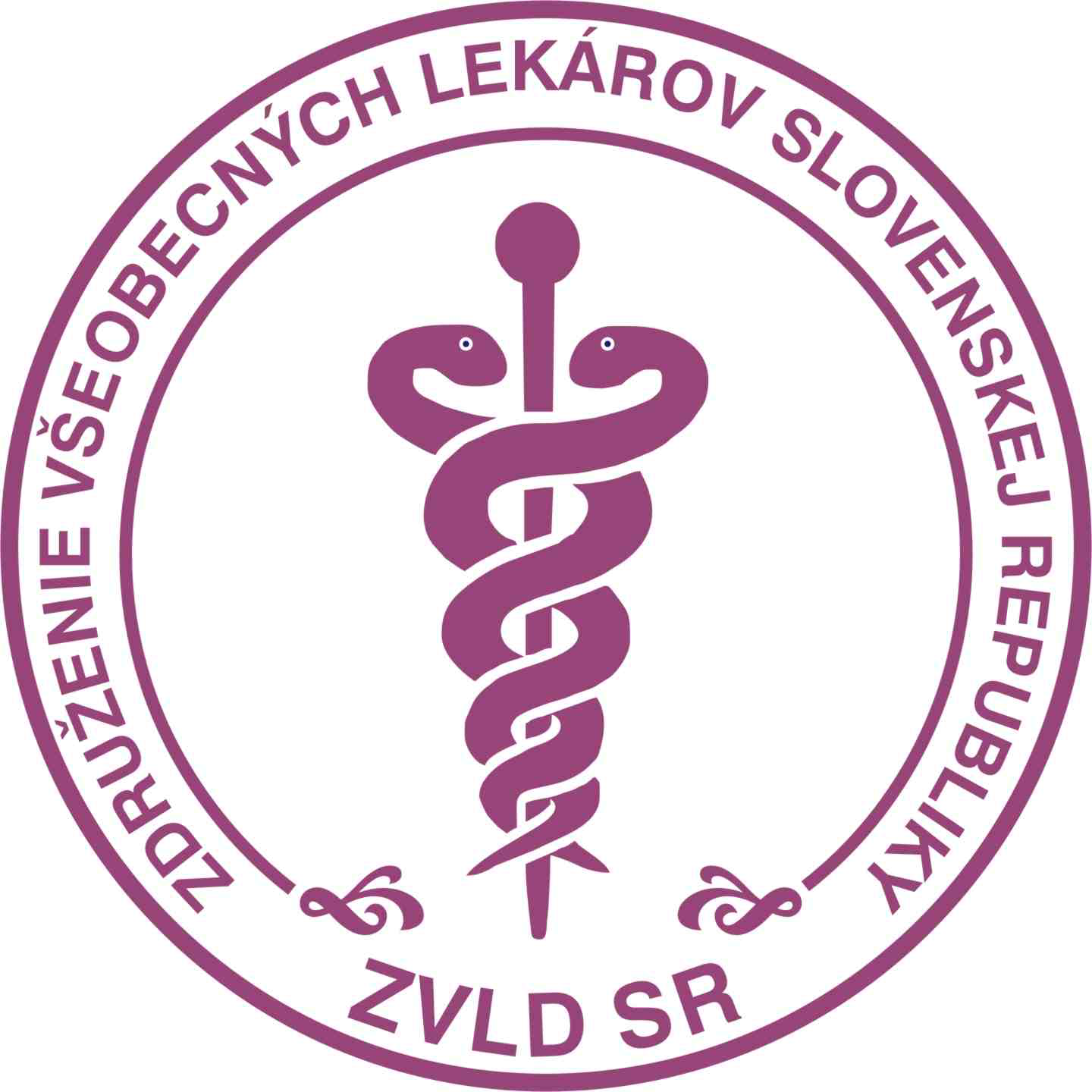 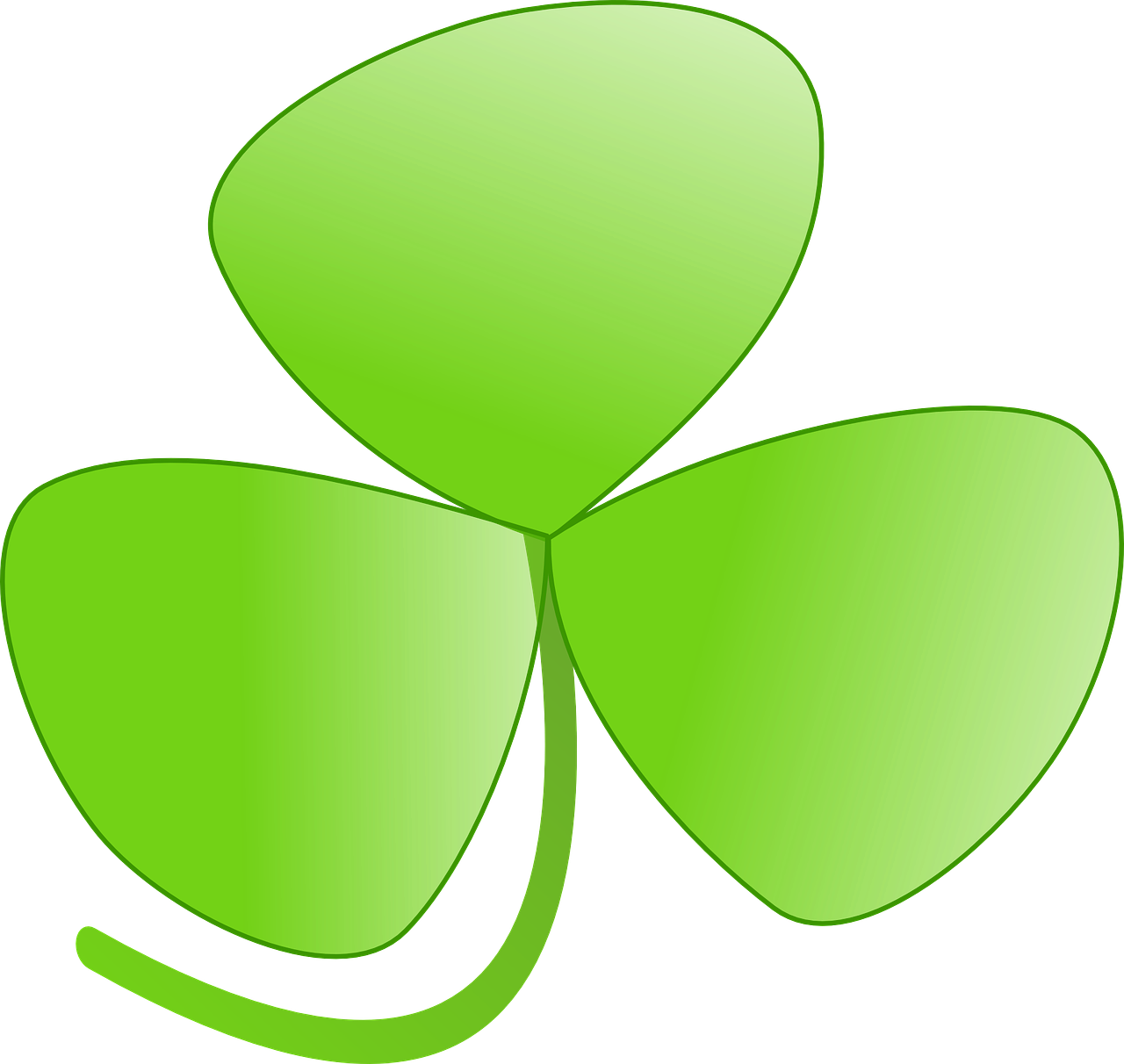 Rozpočet LSPP n.o. na rok 2019
Príjmy bežné spolu:                         2 000,00 Eur
Výdavky bežné spolu:                      1 800,00 Eur
Rozdiel príjmov a výdavkov (NČ):      200,00 Eur

Príjmy zdaňovaná činnosť:              1 000,00 Eur
Výdavky zdaňovaná činnosť:              900,00 Eur
Rozdiel príjmov a výdavkov (ZČ):        100,00 Eur